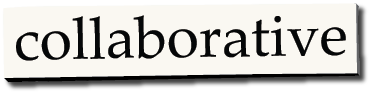 This is the first of five PowerPoints covering material in the 2020 Conference Agenda Report
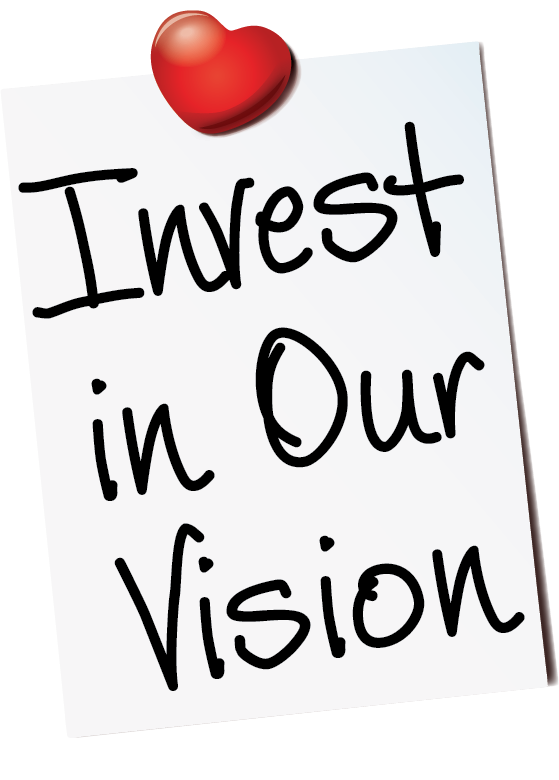 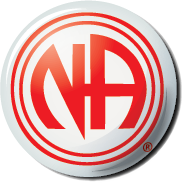 Intro to the CAR
WSC of the Future
IDT input summary
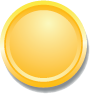 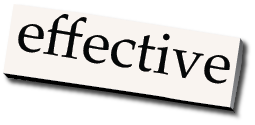 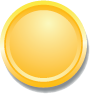 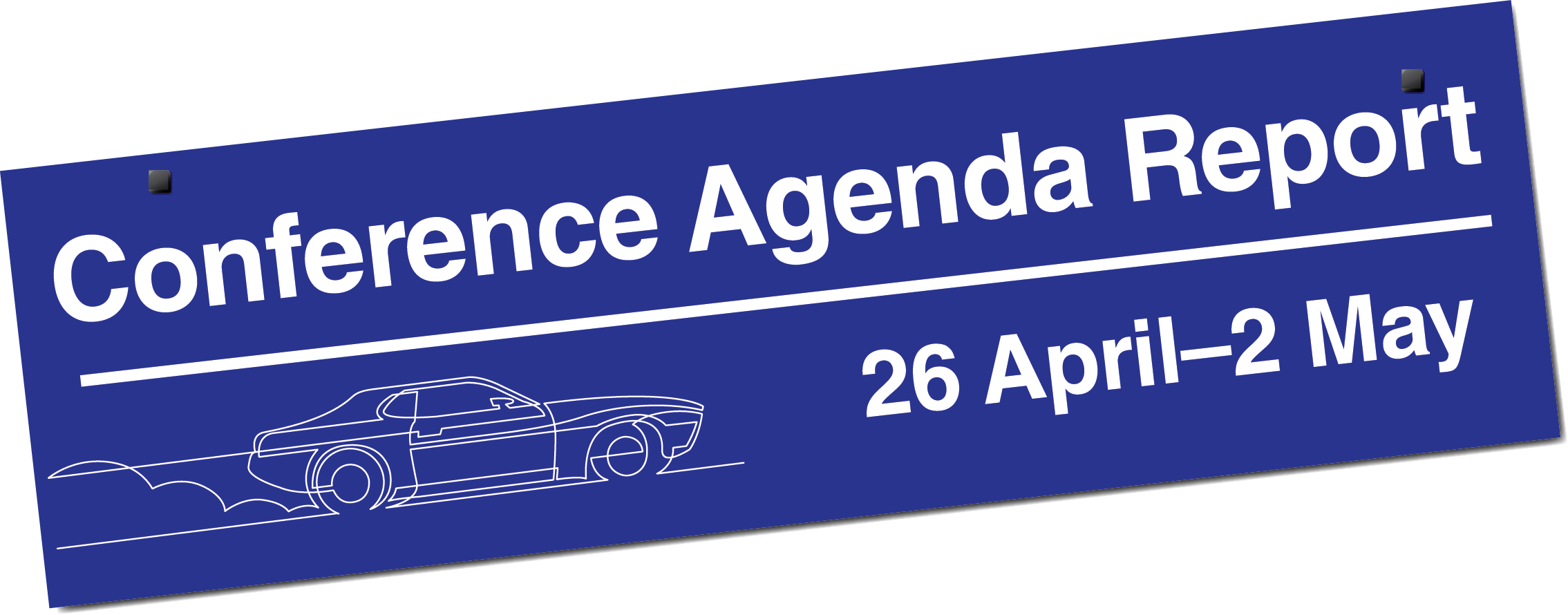 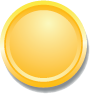 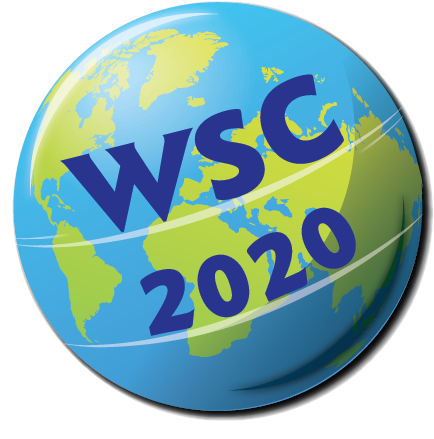 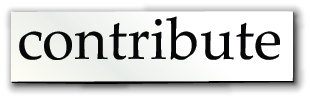 [Speaker Notes: This is the first of five PowerPoints covering material in the 2020 Conference Agenda Report (or CAR for short).]
1. Introduction to the CAR:Invest in Our Vision, WSC of the Future, Issue Discussion Topics 2. NAWS Strategic Plan (Motion 1) and “Mental Health in Recovery” IP (Motion 2)3. Fellowship Intellectual Property Trust (Motions 3, 4, and 5)4. CAR Survey5. Regional Motions (Motions 6-16)
2020
CAR PowerPoints
&
Videos
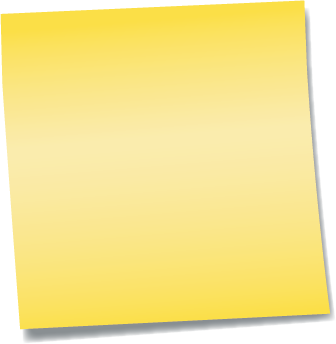 [Speaker Notes: This PowerPoint covers the introductory essay for the Conference Agenda Report, the essay on the WSC of the Future Project, and the summary of the input received on the Issue Discussion Topics from the last Conference cycle.]
These PowerPoints only cover the main points of the CAR.We encourage all members to read the CAR itself.Please visit www.na.org/conferencefor the complete 2020 CAR.
2020
CAR PowerPoints
&
Videos
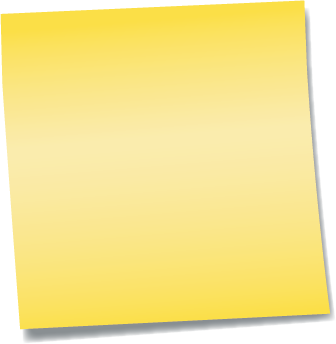 [Speaker Notes: These PowerPoints cover only the main points of the CAR. We encourage all members to read the CAR itself for more information, Please visit www.na.org/conference for the complete 2020 CAR, the other CAR PowerPoints, video versions of the PowerPoints, and other Conference materials.]
“Most of us feel some level of ownership and responsibility for services provided on NA’s behalf. Contributing our time and money to NA gives us an opportunity to manifest that feeling in a concrete way and strengthens our spiritual connection to the service system and the program.”
IP #24 Money Matters: Self-Support in NA
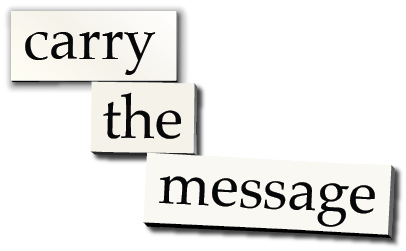 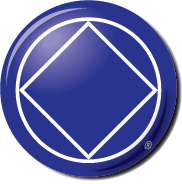 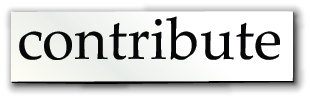 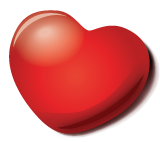 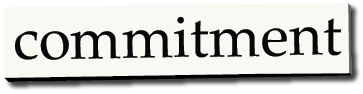 [Speaker Notes: The opening pages of the 2020 CAR describe the theme for the 2020 World Service Conference and the upcoming 2-year cycle, which is Invest in Our Vision. 
If you’re viewing this CAR PowerPoint, you’re a member who invests in NA. It costs nothing to belong to NA, but most of us are grateful to contribute our time, energy, and money to our meetings and services. Our personal investments in Narcotics Anonymous help save the lives of addicts we may never meet.]
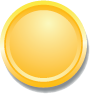 CAR
2020
contents
Invest in Our Vision Strategic Planning Mental Health in Recovery Fellowship Intellectual Property Trust WSC of the Future Project Issue Discussion Topics for 2018–2020 Literature, Service Material, and IDT Survey Preparing for WSC 2020 Regional Motions Motions & Survey Tally Sheet Glossary
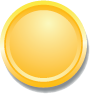 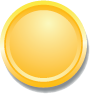 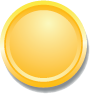 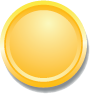 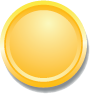 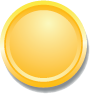 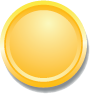 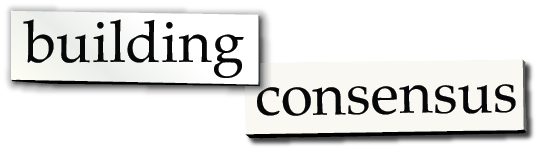 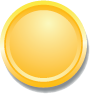 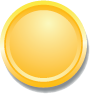 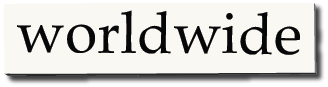 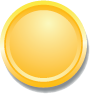 [Speaker Notes: The CAR introduction explains what to expect in the Conference Agenda Report. There are five motions from the World Board—one to approve the strategic plan long-term goals, one to approve the IP Mental Health in Recovery, and three related to the Fellowship Intellectual Property Trust. There are eleven regional motions. Where possible, the ideas in the regional motions have been included in the CAR survey to give input on priorities for recovery literature, service material, and Issue Discussion Topics. This CAR survey also includes some questions that will help shape Conference discussions about literature and service material processes and categories.
The CAR also includes an essay for Conference participants on what to expect at the WSC and how to prepare in the months between now and then, as well as a glossary of terms and abbreviations.]
The CAR is the first of three publications

Conference Approval Material (the CAT) follows in January

The Conference Report is released shortly before the WSC

Available at
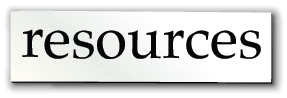 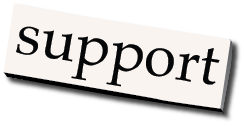 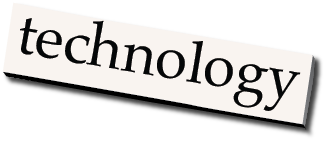 www.na.org/conference
[Speaker Notes: The CAR is the first of three WSC publications and is followed by the Conference Approval Track material in January, and the Conference Report that is released not long before the WSC. All of the Conference publications and related material are posted at: www.na.org/conference.]
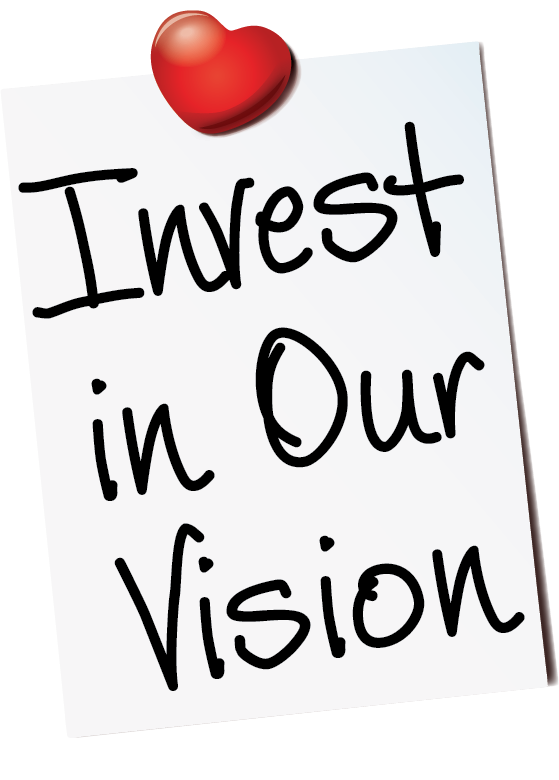 WSC of the Future
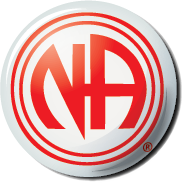 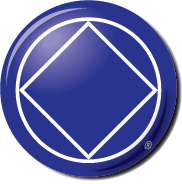 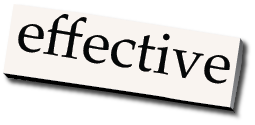 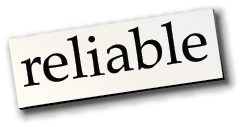 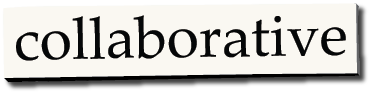 [Speaker Notes: One of the essays in the CAR focuses on the WSC of the Future project, which was approved at the 2018 Conference.]
Three main goals:
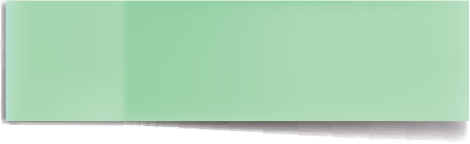 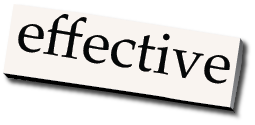 Shared understanding of effective and sustainable WSC 
Collaboration among zones and with NAWS 
Collect and share best practices of zones
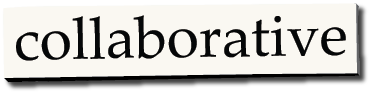 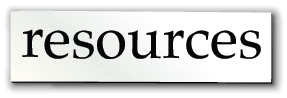 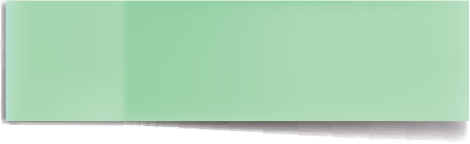 15 zonal forums & Iran
Three task teams:
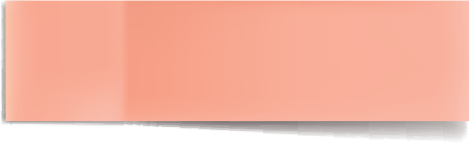 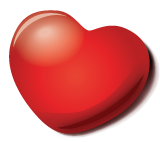 Role of Zones
Zonal Collaboration
Effective and Sustainable WSC
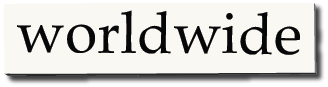 [Speaker Notes: The project was charged with three main goals: 
Build a shared understanding of what is an effective and sustainable WSC 
Strengthen collaboration among zonal forums and between NAWS and zonal forums
Collect and share best practices of zonal forums
 
The project workgroup consisted of one member chosen by each of the 15 zonal forums and Iran. They met three times in person and had many online meetings. 
To make the best use of time and resources, the workgroup created three task teams:
Role of Zones
Zonal Collaboration
Effective and Sustainable WSC]
Role of Zones and Zonal Collaboration task teams met collaboratively
Virtual Meeting of Zones: every four months

Zonal report form: “snapshot” of each zone

Self-assessment workshop: for zones
www.na.org/future
[Speaker Notes: The Role of Zones and Zonal Collaboration task teams met collaboratively several times to take up overlapping efforts. Some of the results of the project related to the role of zones and zonal collaboration include: 
The Virtual Meeting of Zones, which is an informal way for participants from zones to come together to share and collect best practices, and will be scheduled approximately every four months.
A new zonal report form that will result in a snapshot of each zone, This collection of zonal snapshots will function as reports to the Conference and a tool to use throughout the cycle to give members a picture of zones around the world.
And a self-assessment workshop, designed to help zones reflect on their development and how best to meet their needs. This is posted at www.na.org/future.]
Effective and Sustainable WSC task team
GWSNA updates will be in the CAT

Ongoing discussions: What is “effective and sustainable,” and the WSC Mission Statement

WSC evaluation tool: ideas being considered
www.na.org/future
[Speaker Notes: Some of the work related to the effectiveness and sustainability of the WSC included: 
Suggestions about updates to A Guide to World Services in NA to better describe current practices. These recommendations will be reflected in the Conference Approval Track material. They include the idea that the WSC is more than a biennial event because its work continues throughout the cycle and that references to communication and collaboration be expanded to include web meetings and email communication.
Discussions, which are ongoing, centered on what is an effective and sustainable WSC and what that means in relationship to the WSC Mission Statement. 
And ideas about a WSC evaluation tool. We are going to try some form of evaluation at the WSC, but we have not settled on the details yet. 
For more information about this project see the essay in the CAR as well as the project webpage: www.na.org/future.]
Role of Zones Project Plan
WSC 2018 motion – World Board to develop a project plan: “for presentation at WSC 2020 on the role of Zones, their relationship to the wider fellowship, including integrating Zonal Delegate participation into the decision-making process at WSC.”
Project plans in CAT – January 2020
[Speaker Notes: The workgroup also forwarded input to the World Board for the Role of Zones Project Plan. 
That project plan comes from a motion approved at WSC 2018 for the Board to develop a project plan “for presentation at WSC 2020 on the role of Zones, their relationship to the wider fellowship, including integrating Zonal Delegate participation into the decision-making process at WSC.” The project plan will be included in the Conference Approval Track material in January 2020]
Issue Discussion Topics (IDTs)
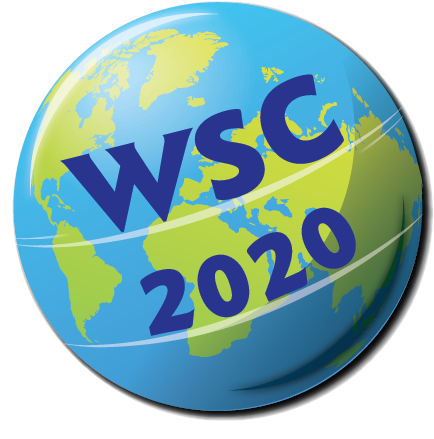 Issues of Fellowship-wide concern or interest
Selected each Conference cycle
Guided by the CAR survey
[Speaker Notes: In the final part of this video we are going to briefly talk about the Issue Discussion Topics, which are commonly known as IDTs.
IDTs are issues of Fellowship-wide concern or interest that are selected for discussion each Conference cycle. At WSC 2018, Conference participants choose these topics, guided by the results of the CAR survey, which is open to any interested member, group, or service body. The World Board can also independently add an IDT, if they believe there is a need to do so, as was the case in this cycle with the third topic.]
Three Topics
Attracting Members to Service
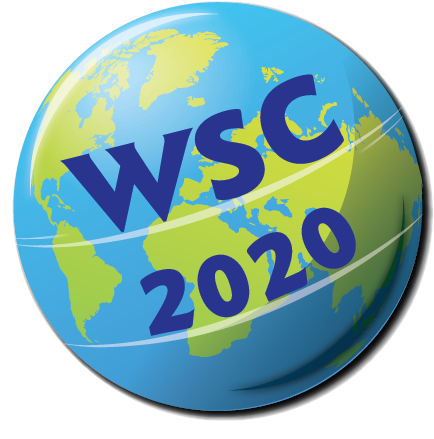 Carrying the Message and Making NA Attractive
Drug Replacement Therapy/ Medication-Assisted Treatment as It Relates to Narcotics Anonymous
[Speaker Notes: The three topics for this cycle were Attracting Members to Service, Carrying the Message and Making NA Attractive, and Drug Replacement Therapy/Medication-Assisted Treatment as It Relates to Narcotics Anonymous. Conference participants were able to help frame the discussions for these topics by participating in a web meeting in July 2018.
Resources for local workshops can be found at www.na.org/idt.
The CAR contains a few highlights of the input on each topic. A full summary will be included with the Conference Report.]
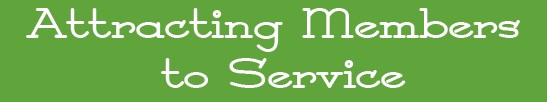 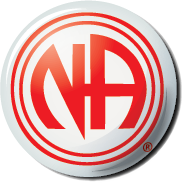 Highly rated in 2018 CAR survey

Focused on sharing information and best practices

Emphasized the critical role of NA service

We are all responsible for attracting others
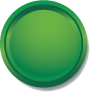 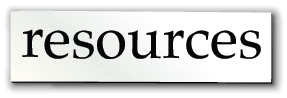 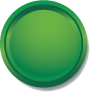 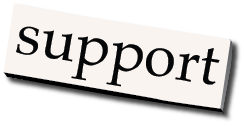 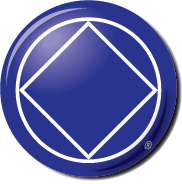 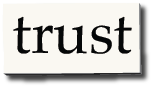 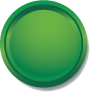 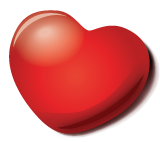 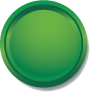 [Speaker Notes: The Attracting Members to Service IDT was highly rated in the 2018 CAR survey and focused on sharing information and best practices to attract members to service. All of the input shared with us emphasized the critical role of NA service, and the fact that we, as members, are all responsible for attracting others to join us in carrying the message.]
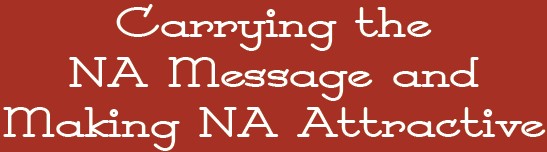 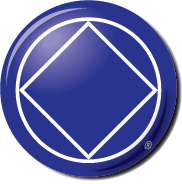 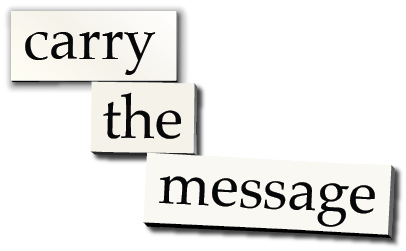 Also highly rated in CAR survey

Focused on welcoming and encouraging new members

Ideas included greeters, phone numbers, accepting new members “where they’re at”

Builds NA unity and viability
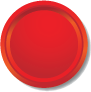 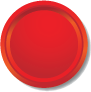 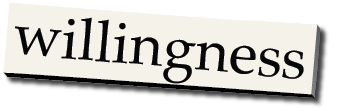 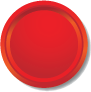 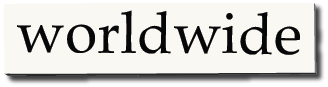 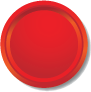 [Speaker Notes: Carrying the Message and Making NA Attractive was also highly rated in the CAR survey. This IDT focused on how we welcome new members to NA, and how we encourage them to stay. Many simple, but effective ideas were shared, including having a greeter, offering phone numbers, and meeting members, in the words of the input, “where they’re at,” regardless of... It was also noted that a strong commitment to carrying our message builds NA unity, which in turn improves society’s perception of NA as a viable program of recovery.]
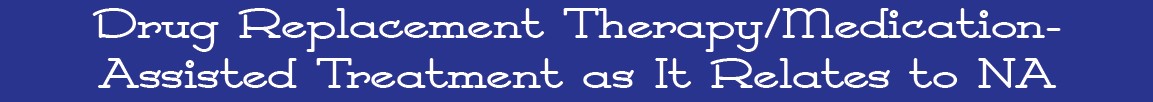 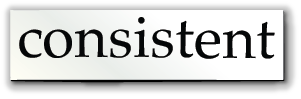 Added by Board after WSC

Welcoming addicts on medication for addiction increasingly pressing for many NA groups

Identified as high impact issue in 2016–2018 NAWS strategic plan
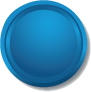 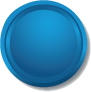 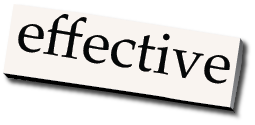 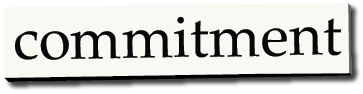 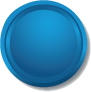 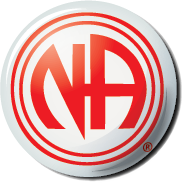 [Speaker Notes: The World Board notified the 2018 WSC that it was likely there would be a third IDT and decided to add Drug Replacement Therapy/Medication-Assisted Treatment as It Relates to NA during the June 2018 Board meeting. The issue of addicts attending NA meetings while being prescribed medication to treat their addiction, and the ability of groups to make them feel welcome, has become increasingly pressing for many NA groups over the last few Conference cycles. This issue was also identified as having a high impact in the 2016–2018 NAWS Strategic Plan.]
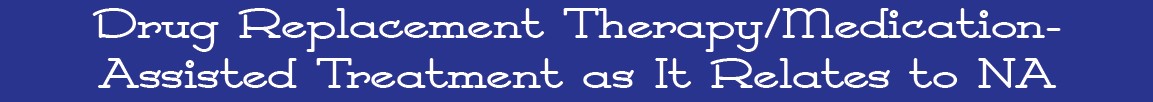 From the 2018 CAR:
Motion 9: To direct the World Board to create a project plan for consideration at WSC 2020 to create or revise one piece of recovery literature to directly address Drug Replacement Therapy (DRT) and Medication Assisted Treatment (MAT) as it relates to NA.
Intent: To begin the discussion on how to address DRT/MAT in a piece of recovery literature as it relates to our message and program and have a unified fellowship position.
[Speaker Notes: The Conference also adopted a regional motion from the 2018 CAR to create a project plan to create or revise a piece of recovery literature to directly address this issue.
The motion and its intent are on your screen.]
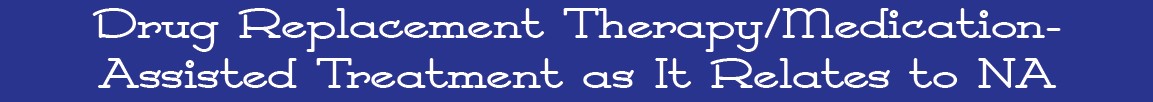 Three main ideas offered:
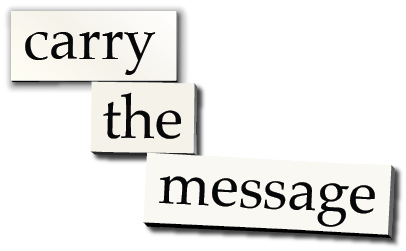 Welcome all addicts on DRT

Connect them with members who share this experience

Develop consistent language
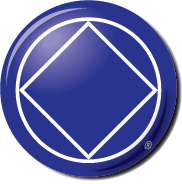 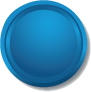 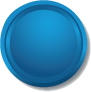 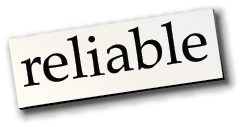 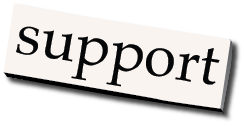 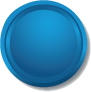 Additional discussion needed to frame a piece of literature
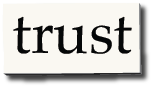 [Speaker Notes: We hoped that this IDT would help us to shape the project plan called for in Motion nine, and this has been partially successful. Three main ideas were offered, no matter where the workshops were held: 
Welcome addicts attending NA while on DRT/MAT. They are still NA members and should be treated like any other member.
Connect members on DRT/MAT with others who had the same experience and achieved abstinence.
Consider developing consistent language in the form of a statement that can be included in meeting formats.
What we have not heard is input that helps us frame a piece of Fellowship-approved literature about this issue. Unless the Conference can provide us with other directions, we will propose that we frame an additional discussion about this topic for the next Conference cycle that seeks to gather the needed input.]
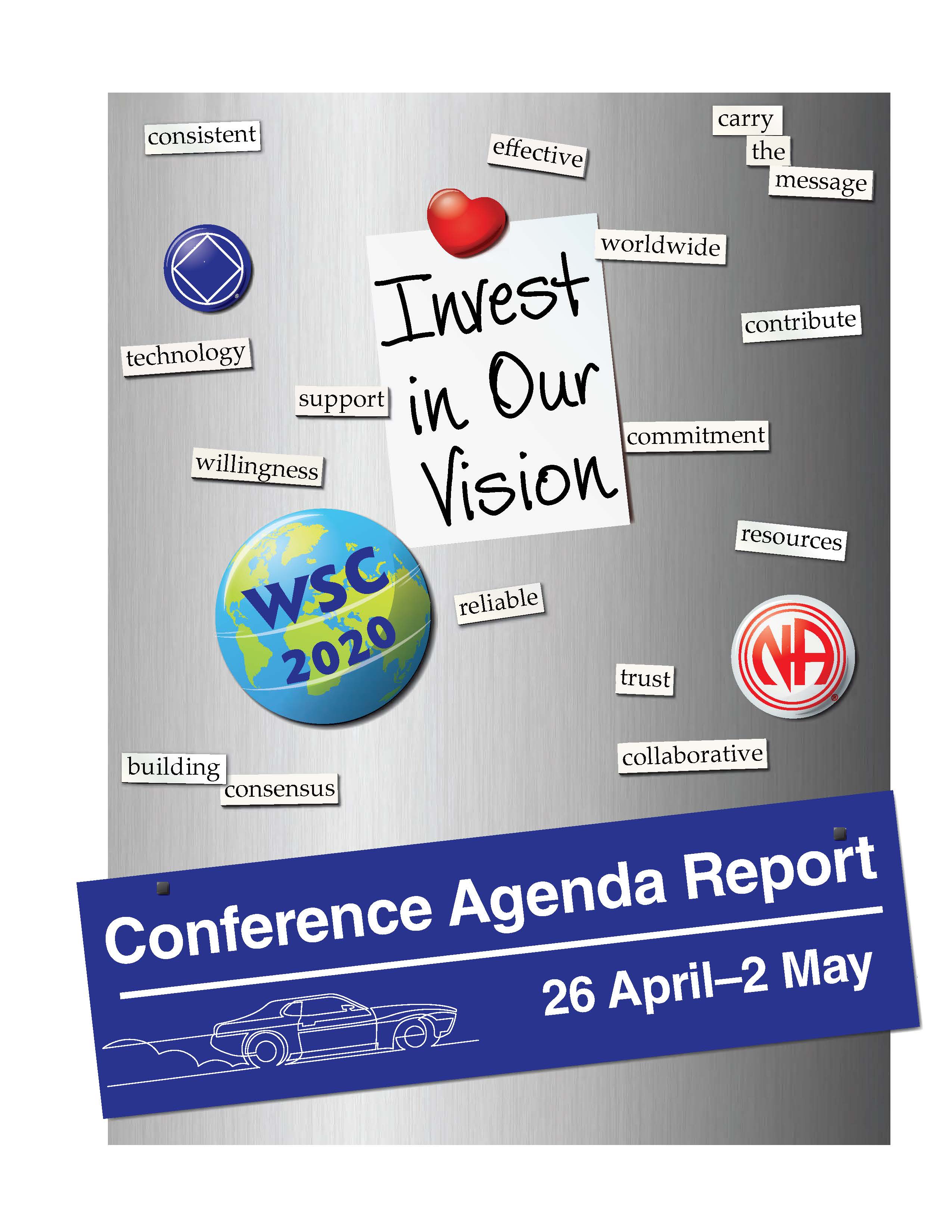 Other PowerPoints and videos available online
Surveys available online
CAR can be downloaded or hard copies can be ordered from NA World Services
www.na.org/conference
worldboard@na.org
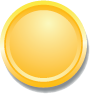 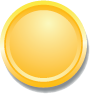 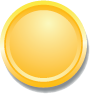 [Speaker Notes: We hope this PowerPoint has helped in your discussion of this material. Please note that there are other PowerPoints and videos that focus on other CAR contents. These resources, the Conference Agenda Report, and the CAR survey are available online at www.na.org/conference. Hard copies of the CAR may be purchased from NA World Services. 

We welcome your questions and your feedback on the CAR, and all other issues at worldboard@na.org.]